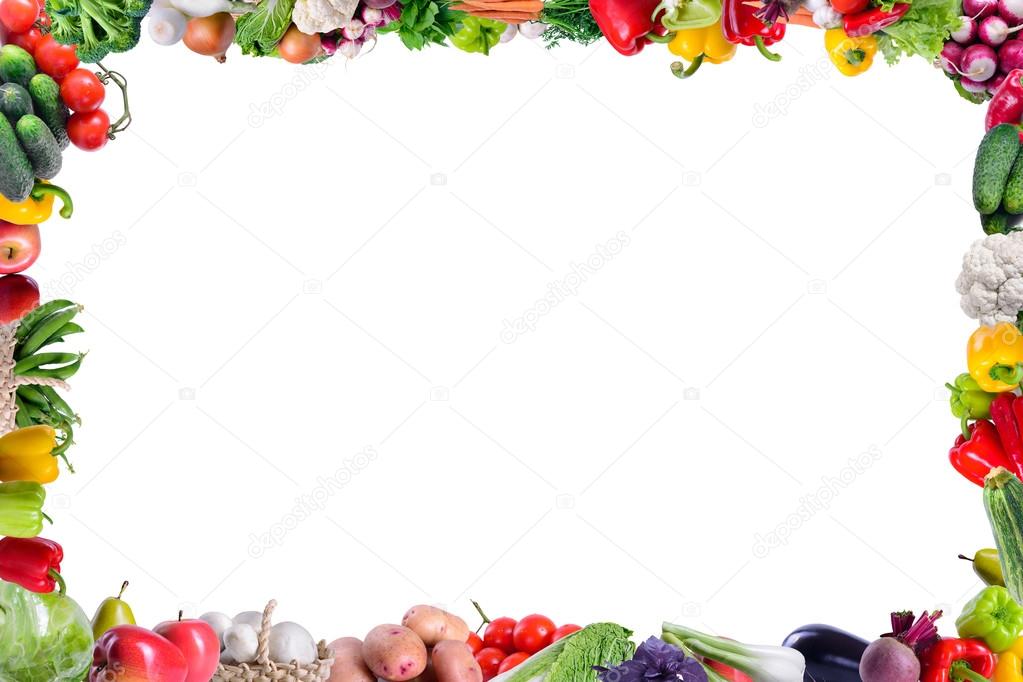 Муниципальное автономное дошкольное образовательное учреждение                  «Детский сад № 47 комбинированного вида»
«ГРЯДКА ЗДОРОВЬЯ»
   на территории МАДОУ № 47
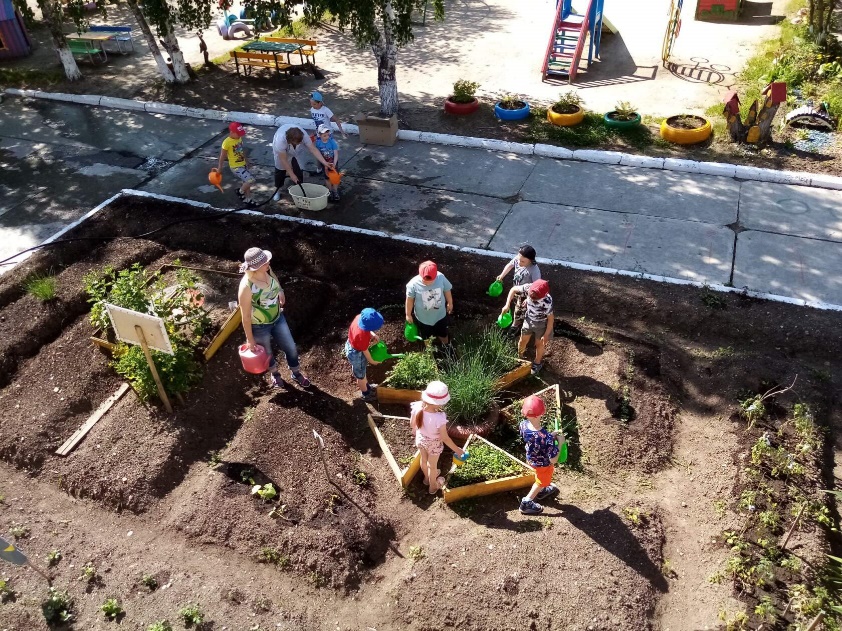 Выполнила воспитатель МАДОУ 47 1КК Егорова Е.А.
ГО Краснотурьинск,2021год
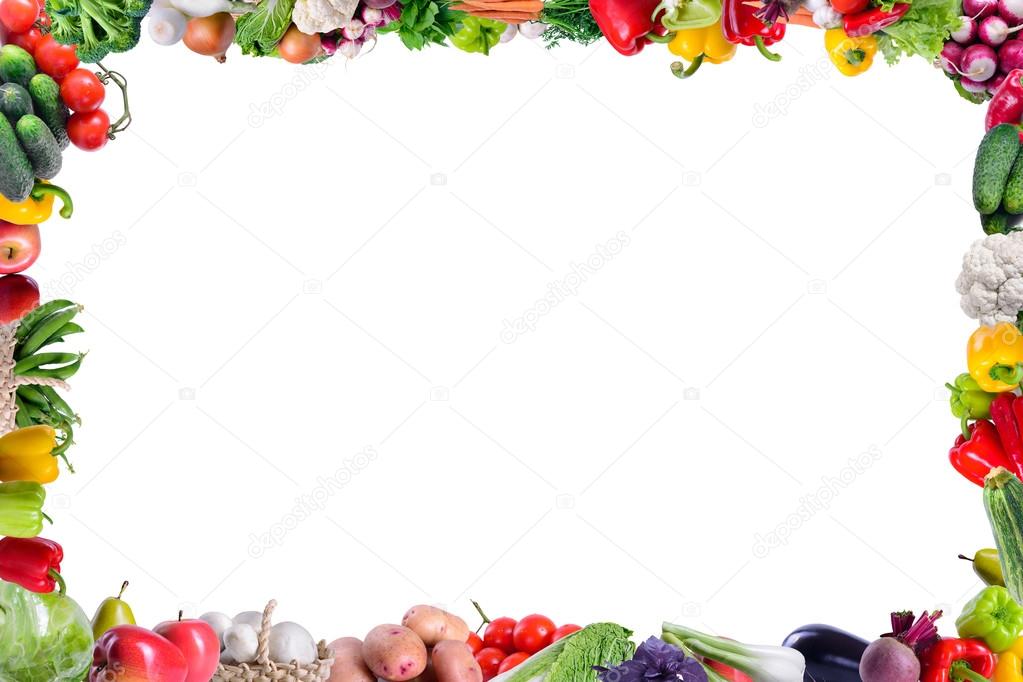 Виды овощей на нашей грядке Здоровья
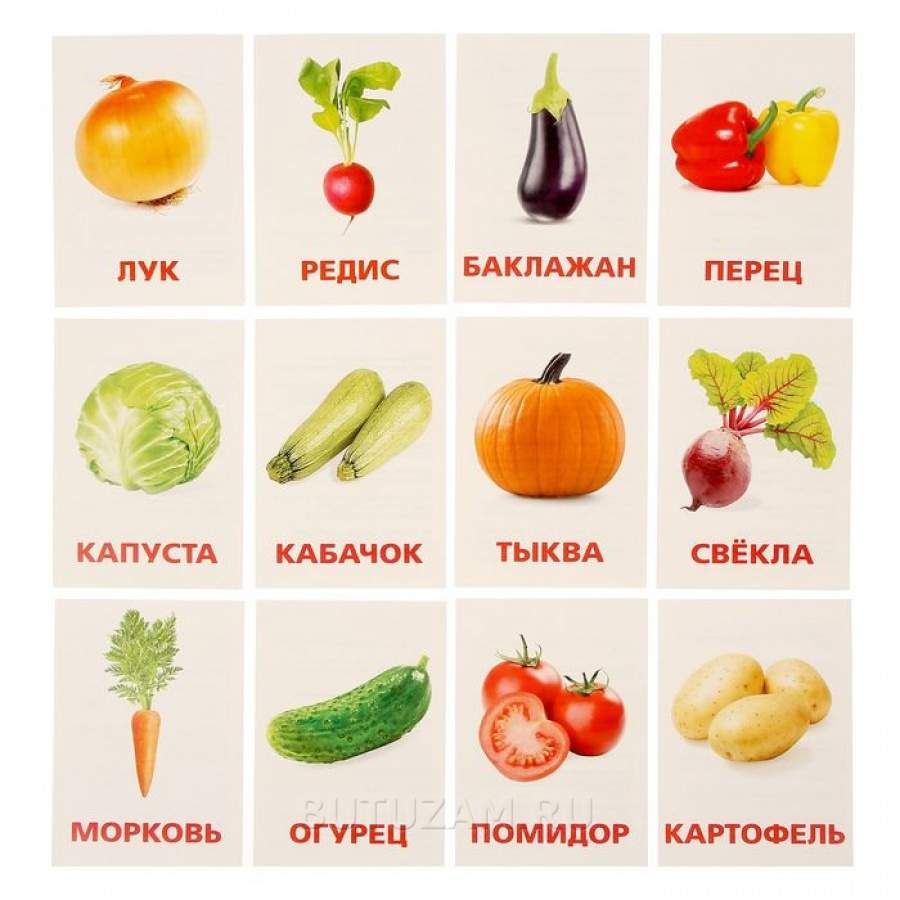 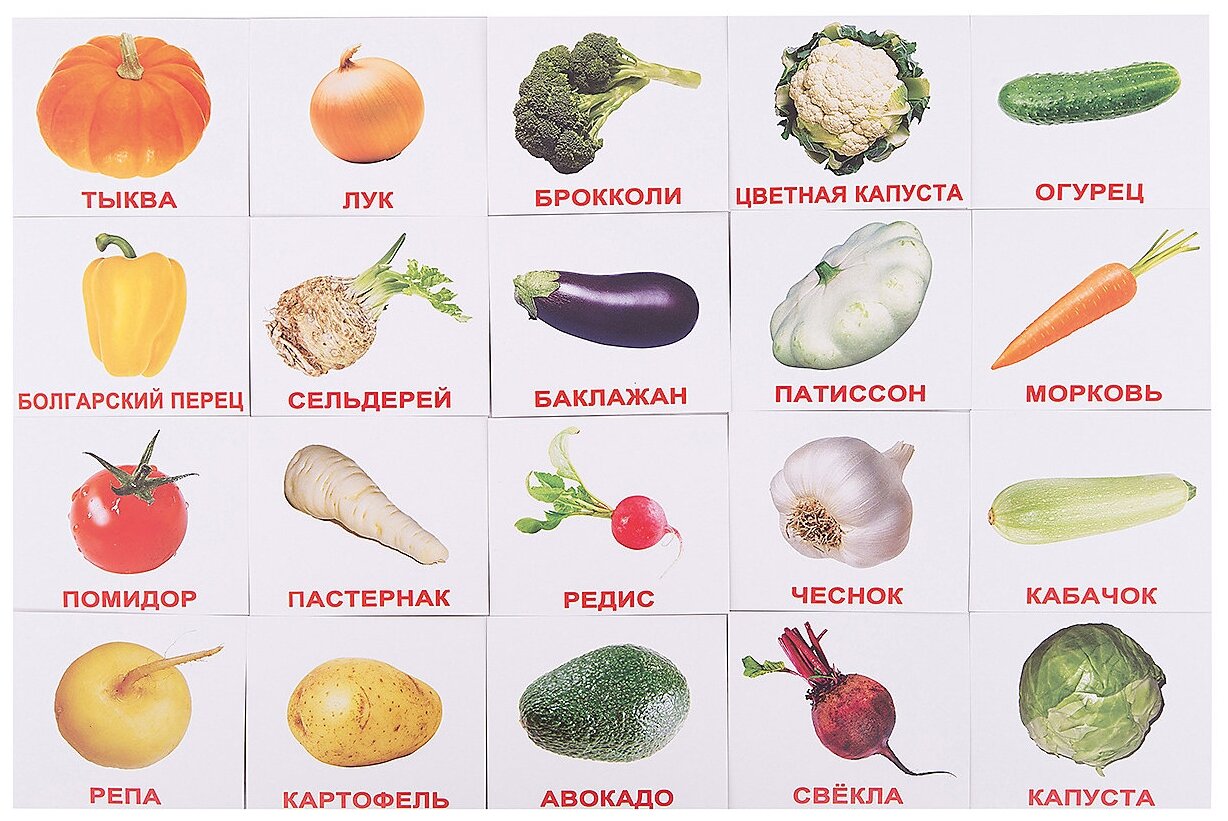 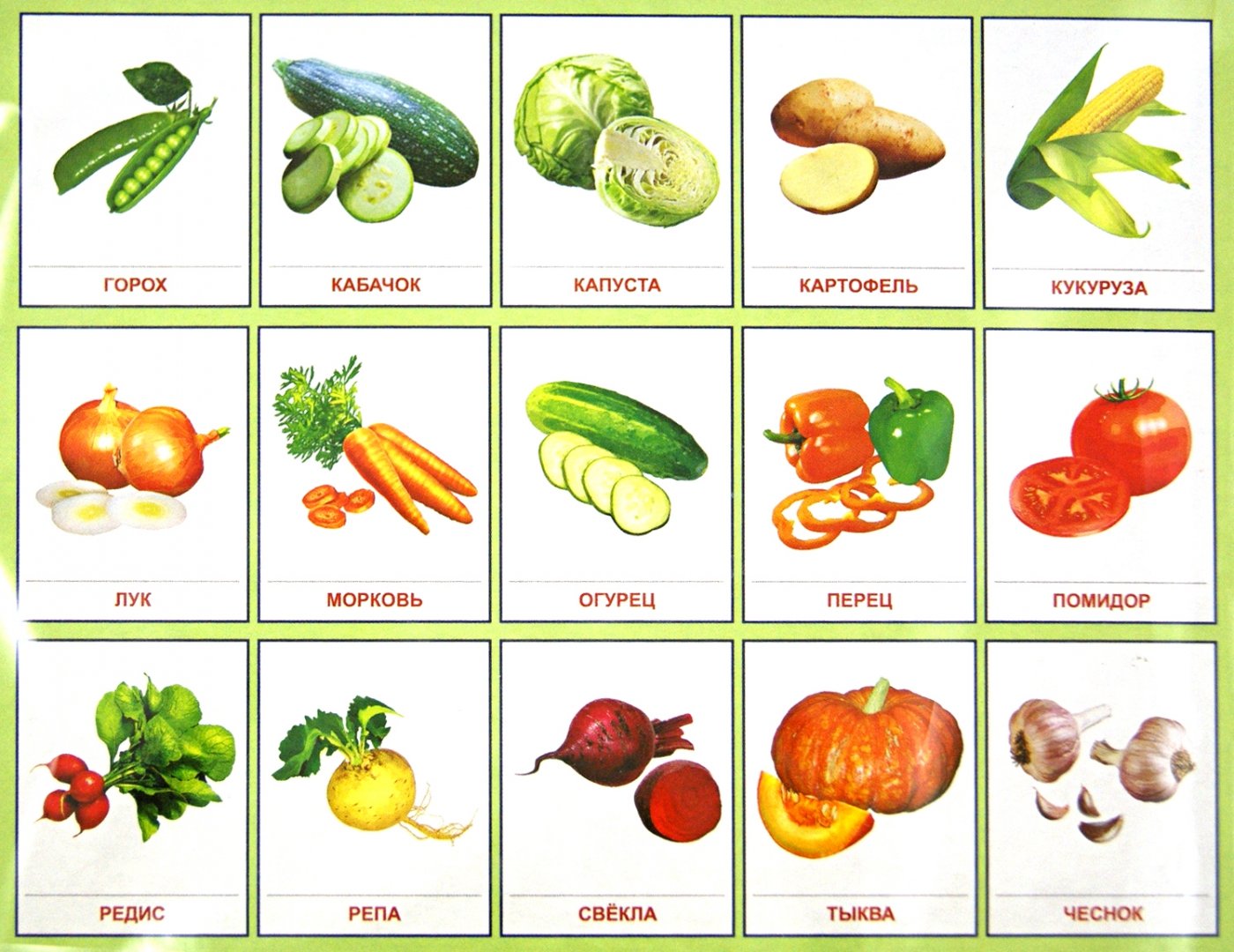 репа
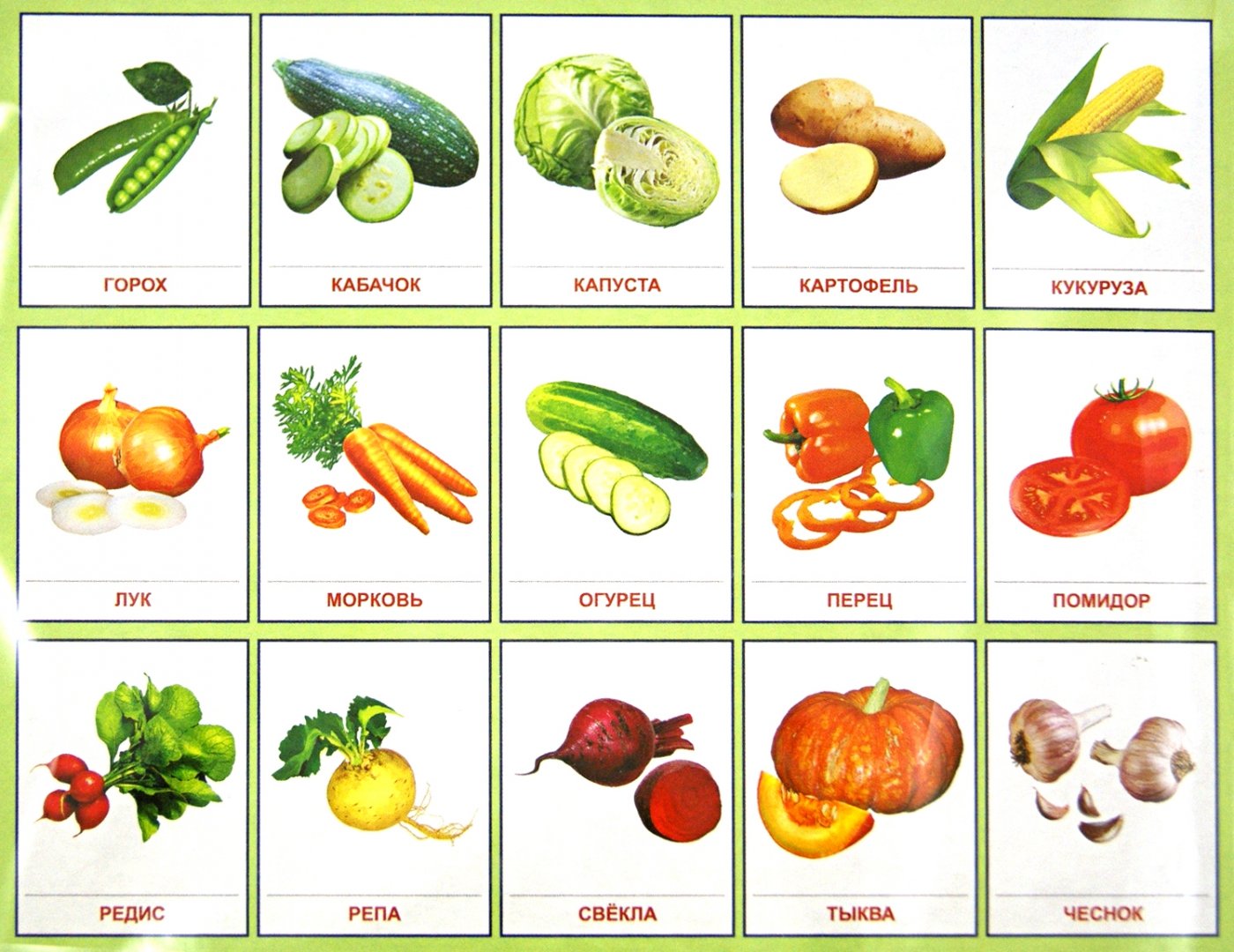 горох
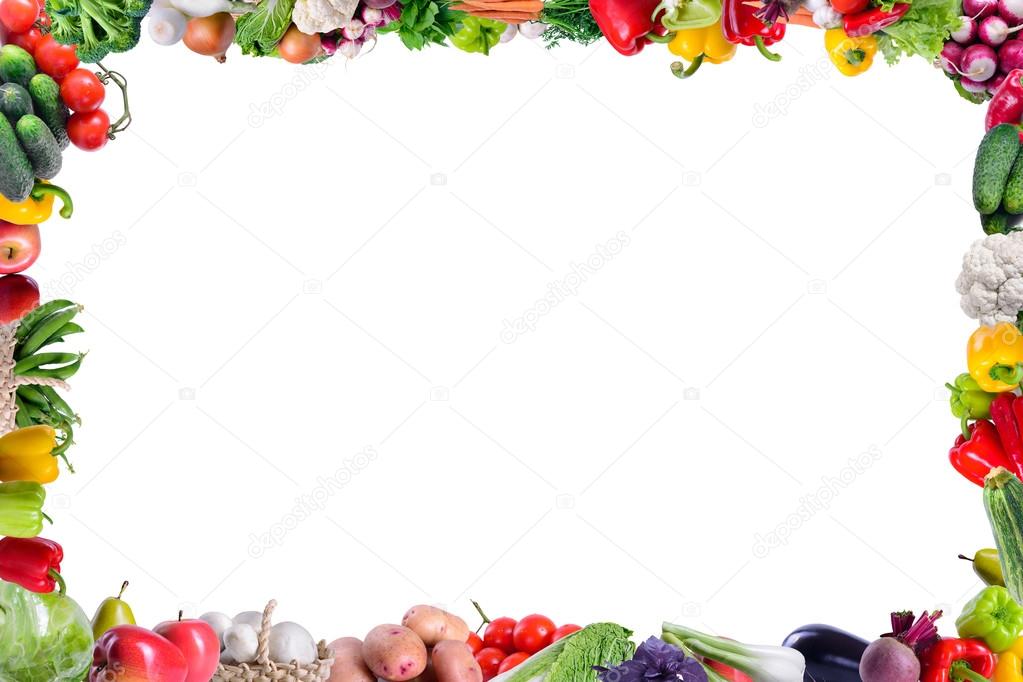 ПИЩЕВАЯ ЦЕННОСТЬ ОВОЩЕЙ
Минеральные соли
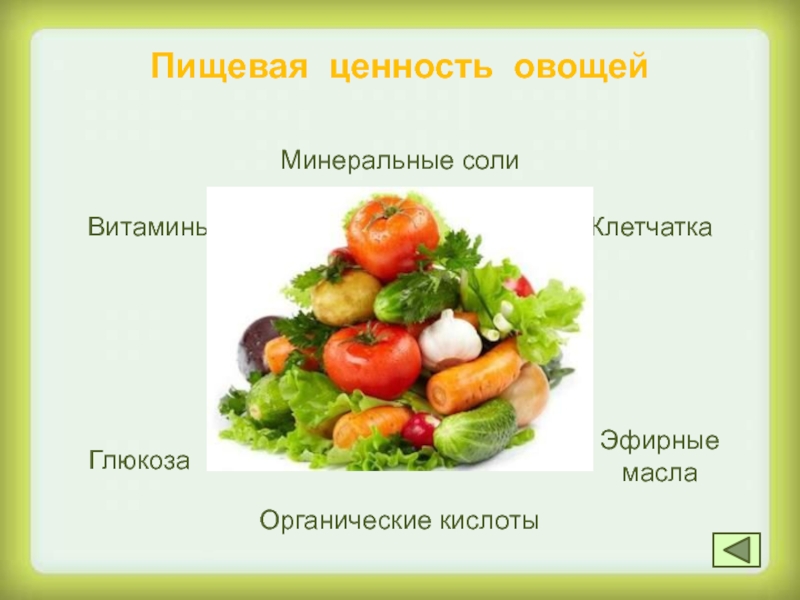 Клетчатка
Витамины
Эфирные масла
Глюкоза
Органические кислоты
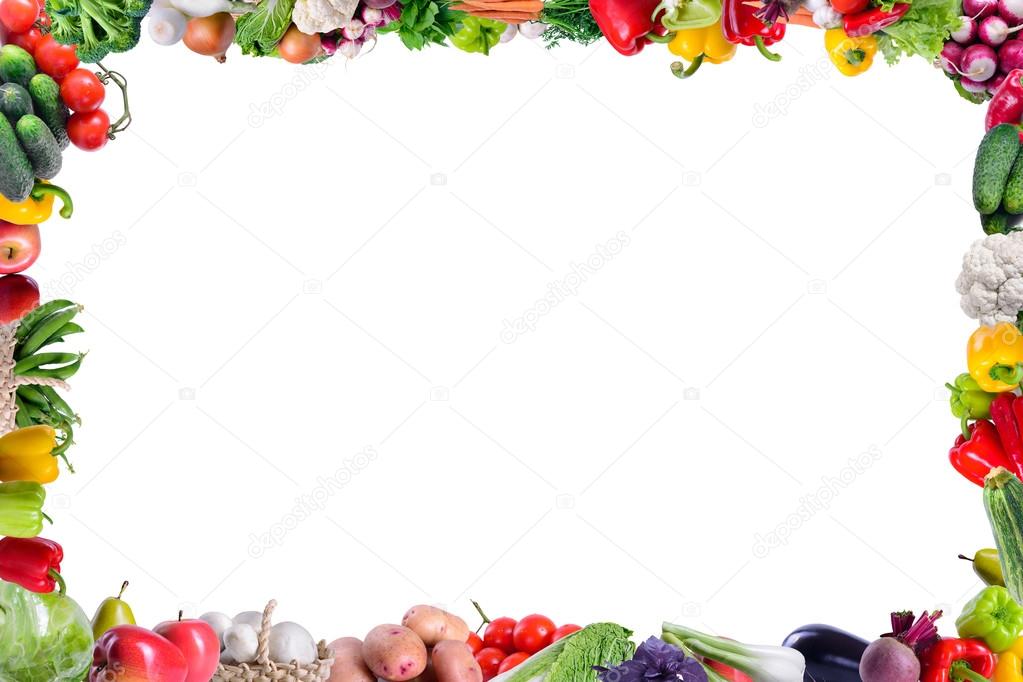 Лечит мята невралгию,А свекла - гипертонию,Земляника гонит соль,
 А шалфей - зубную боль, Арбуз кушай при нефрите,А бруснику - при артрите, Чтобы было больше сил,Не забудь про девясил. Клюква вылечит цистит, Редька - кашель и бронхит, Головную боль - калина, А простуду - чай с малиной. Печень подлечи рябиной, Сердце - мятой и калиной,
Чтоб не ведать диабета, Топинамбур ешь все лето. Астму вылечи иссопом,Мочевой пузырь - укропом. Раны, язвы, геморрой Подорожником промой. Коль отеки у тебя -Хвощ попей и семя льна, Мажь мозоли чистотелом, А веснушки - тертым хреном. Зверобой не забывай Чай с ним чаще потребляй, Пей шиповника настой. Будешь бодрый, молодой!
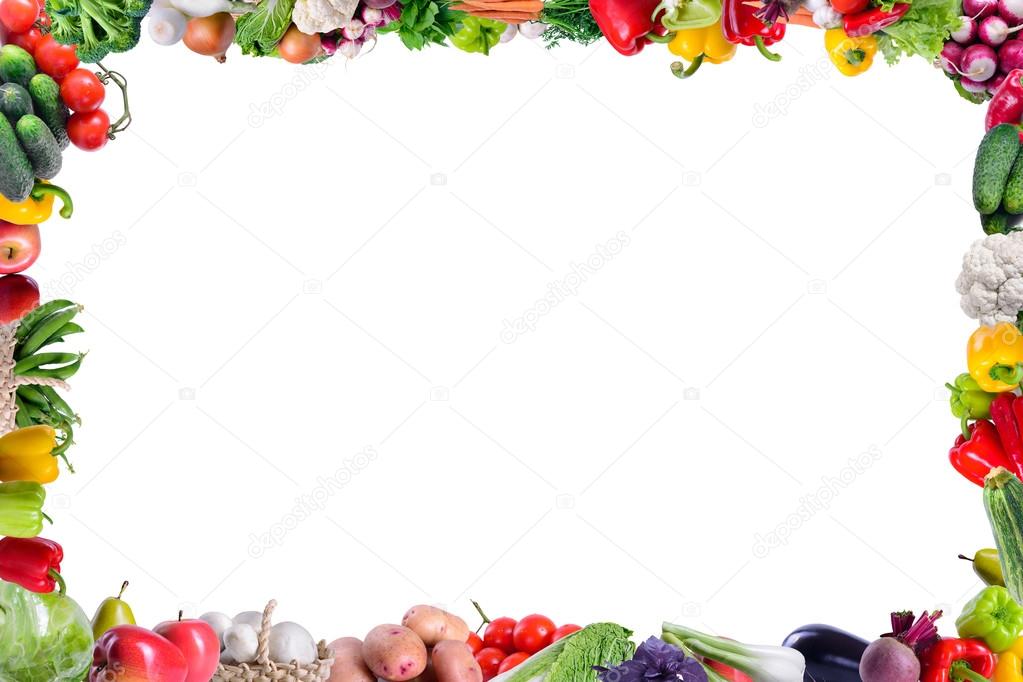 ПОЛИВ
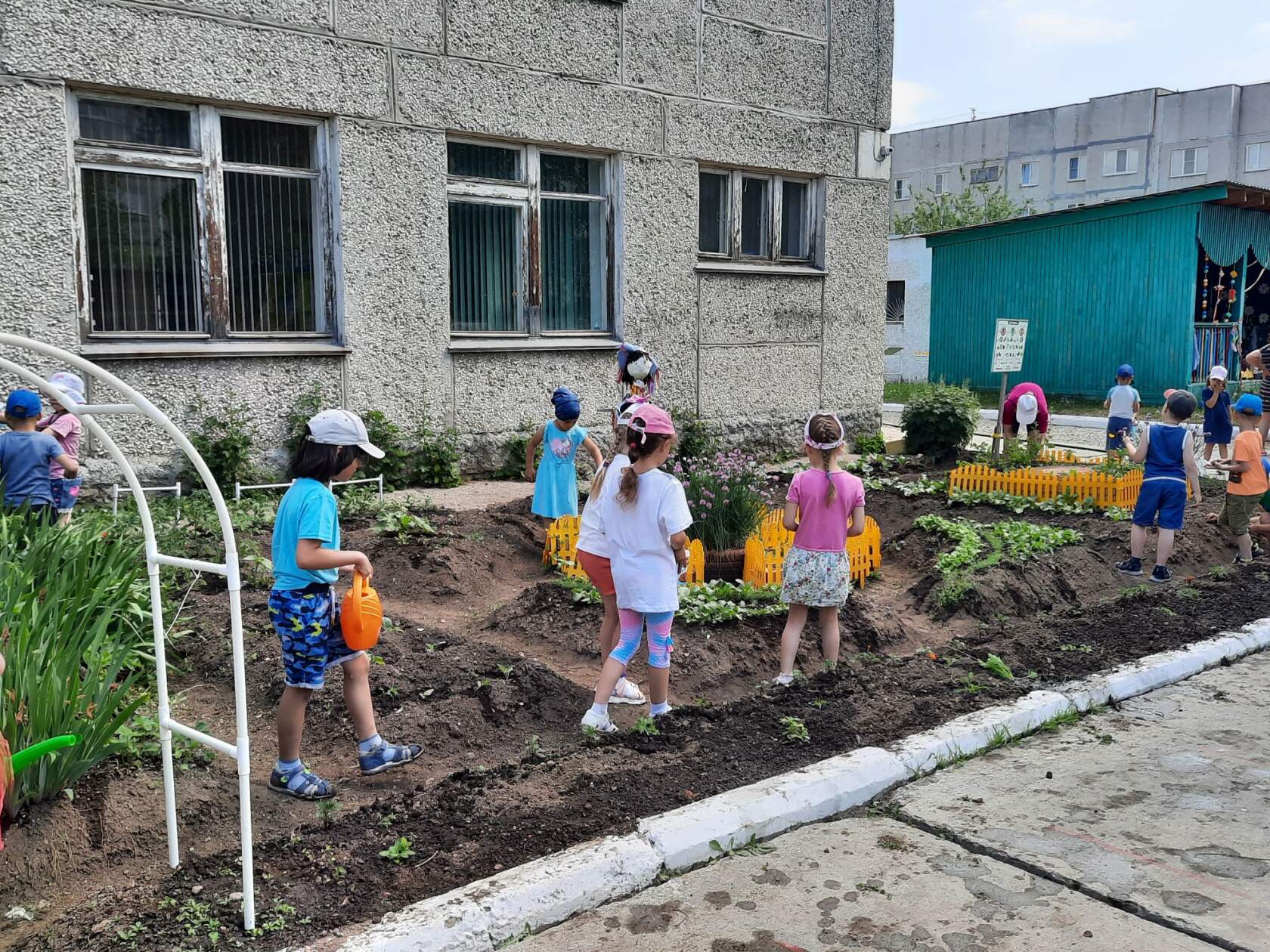 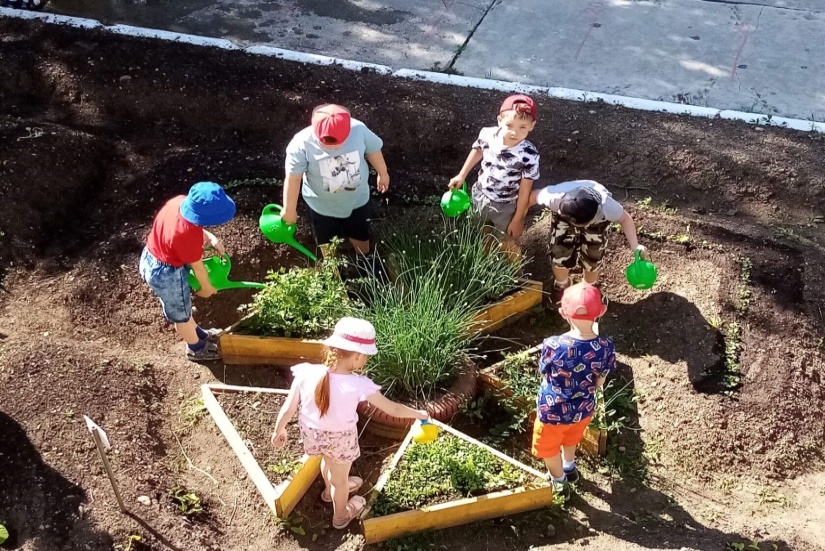 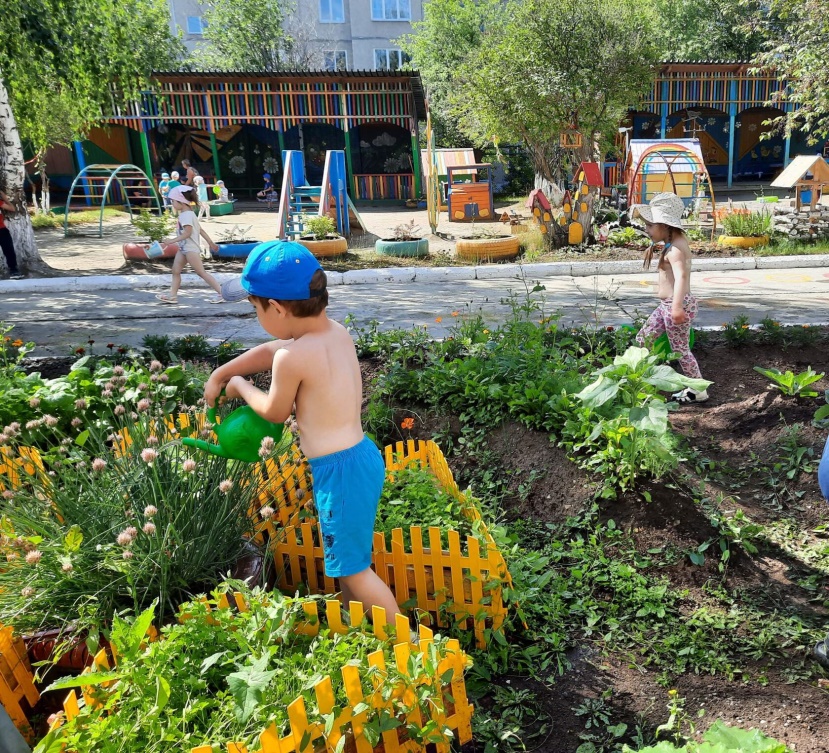 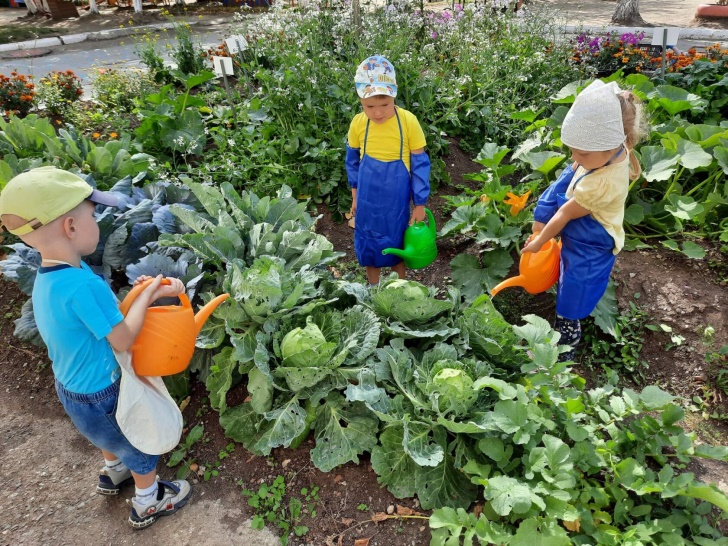 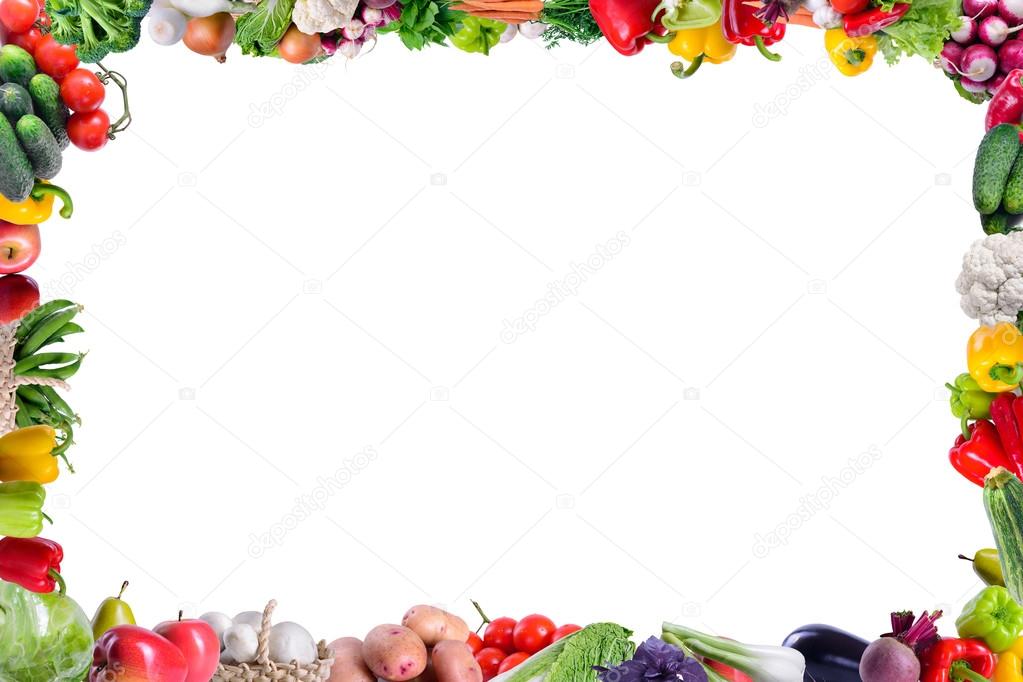 ПРОПОЛКА
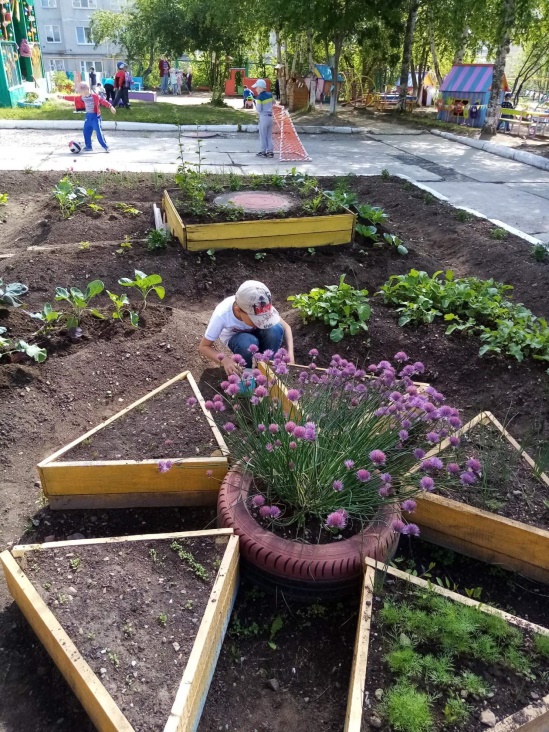 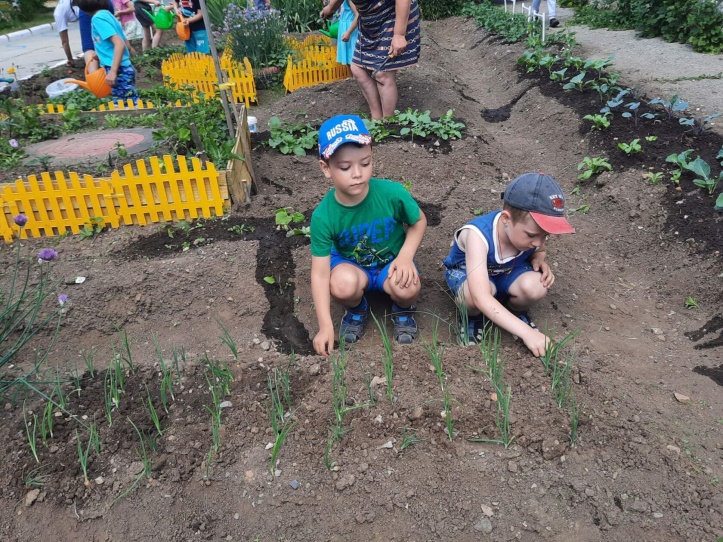 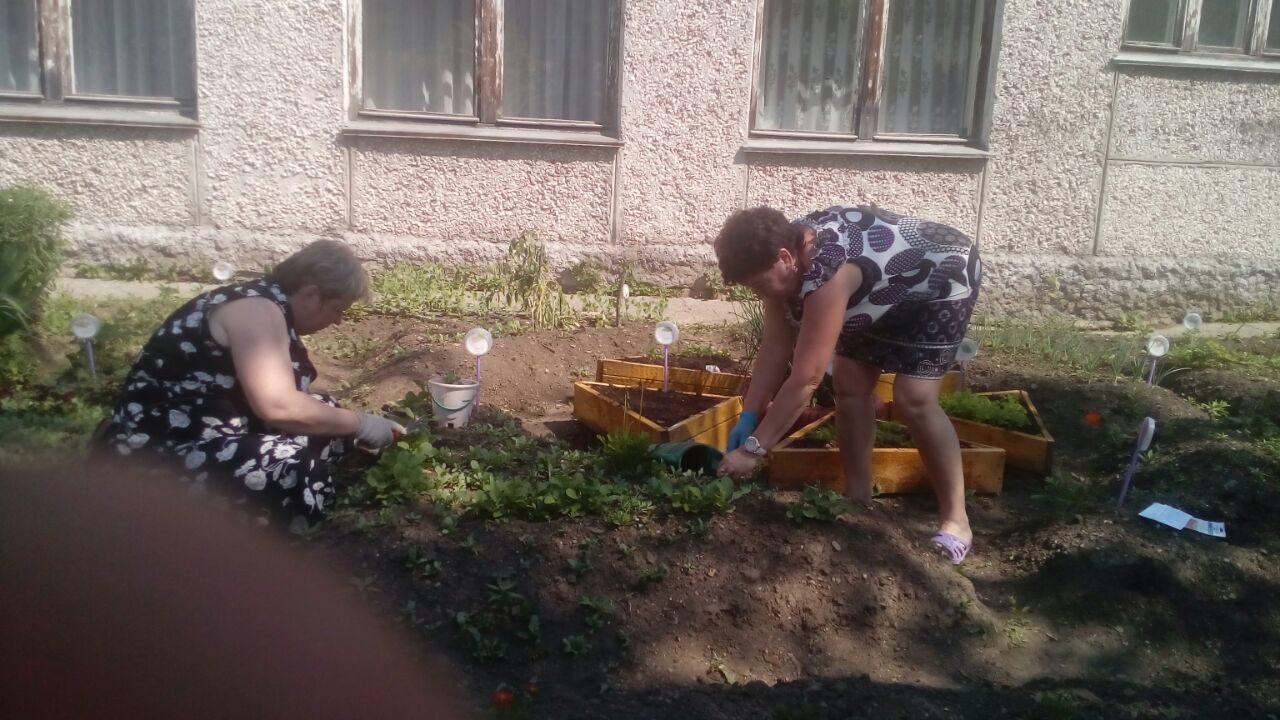 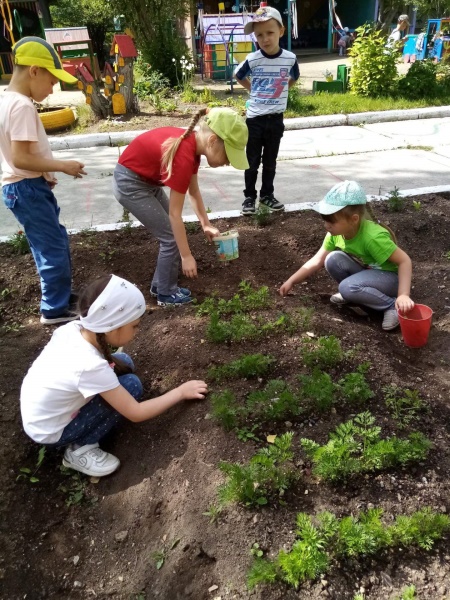 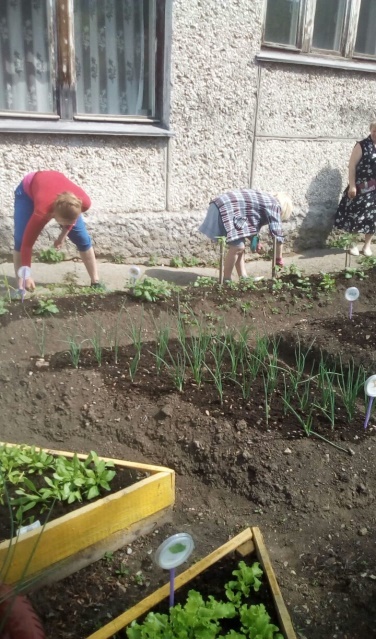 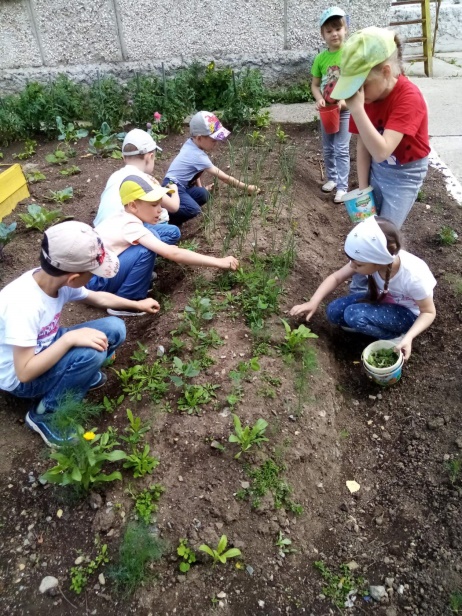 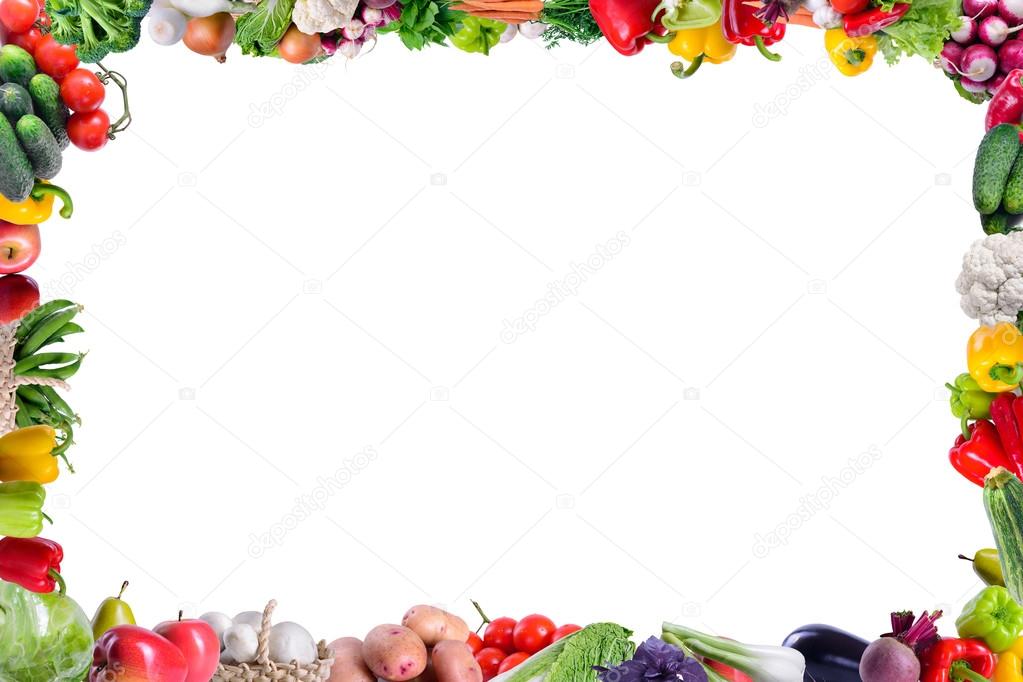 СБОР УРОЖАЯ
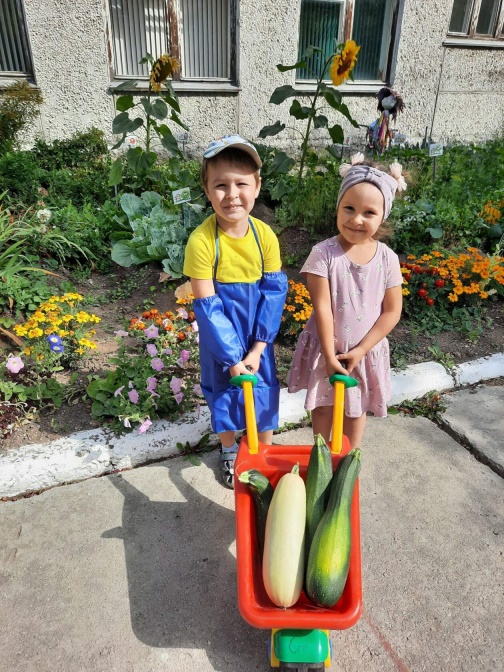 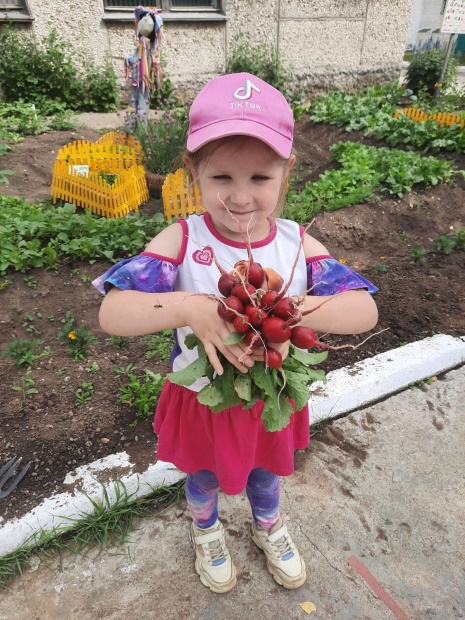 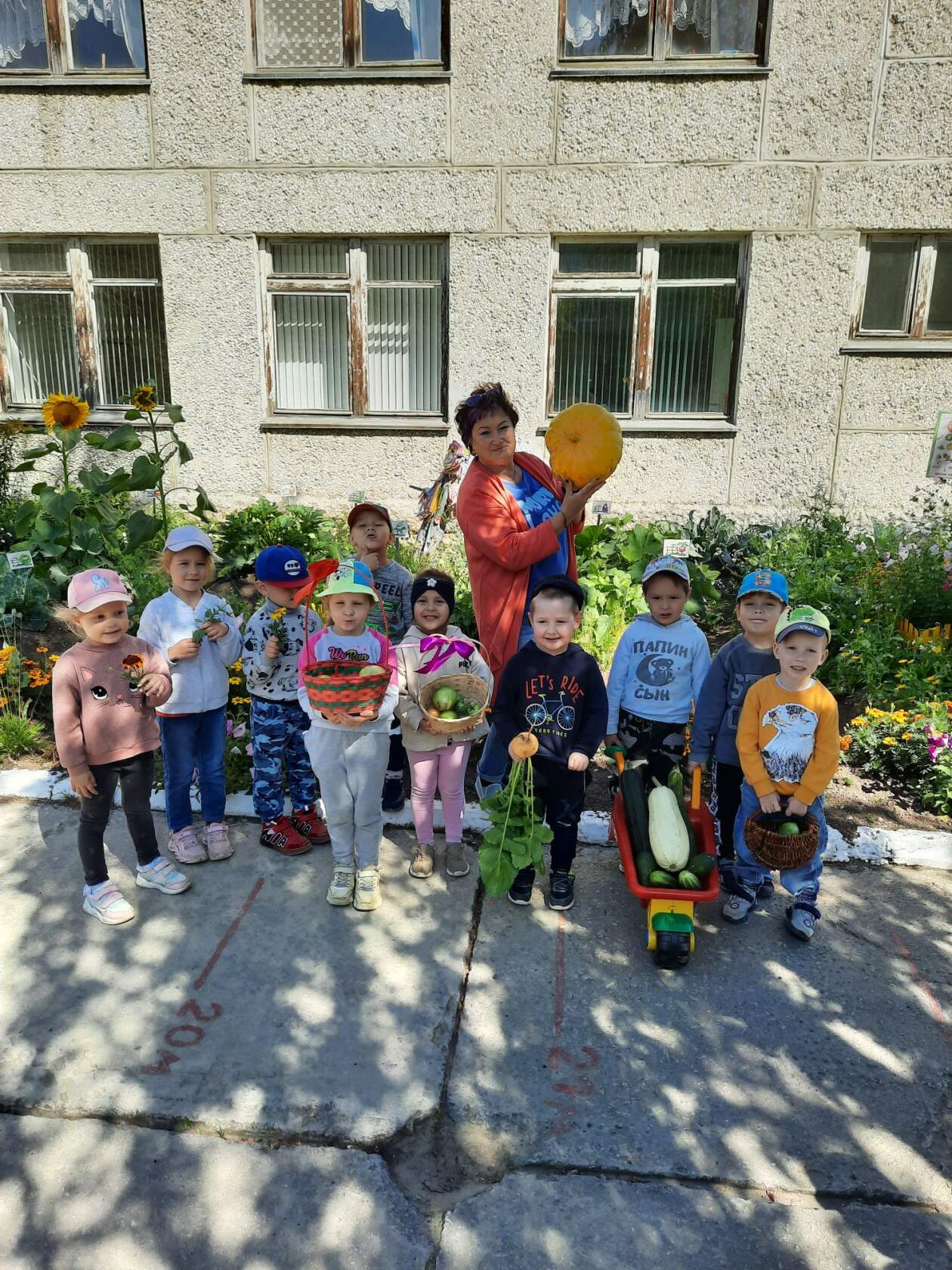 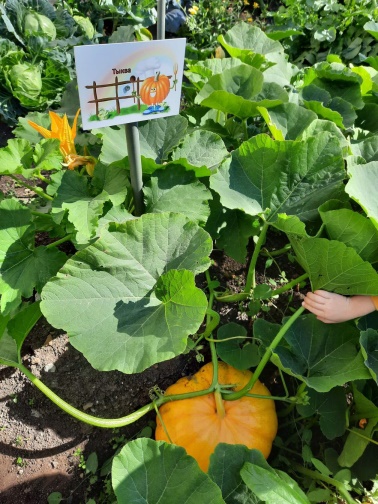 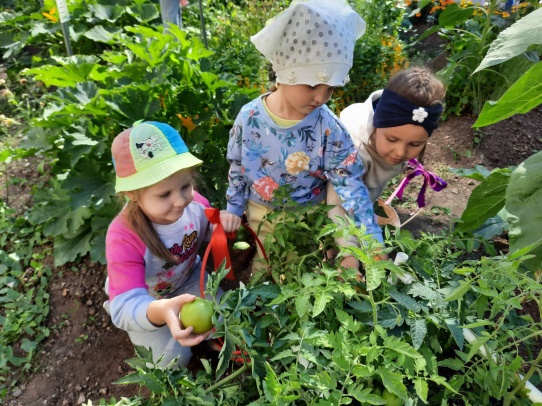 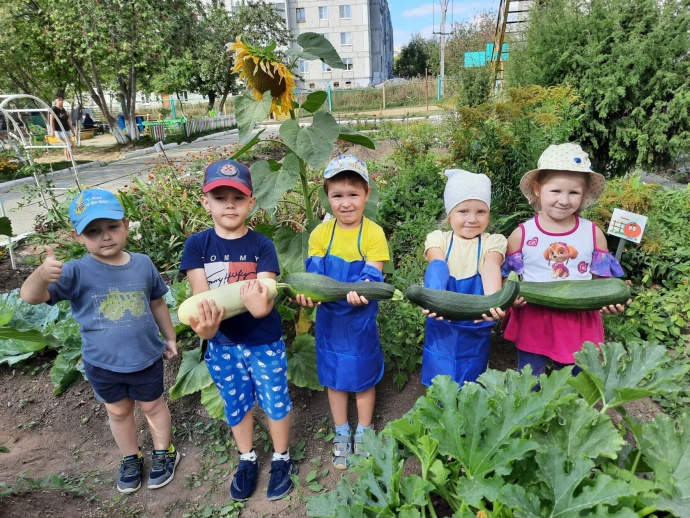 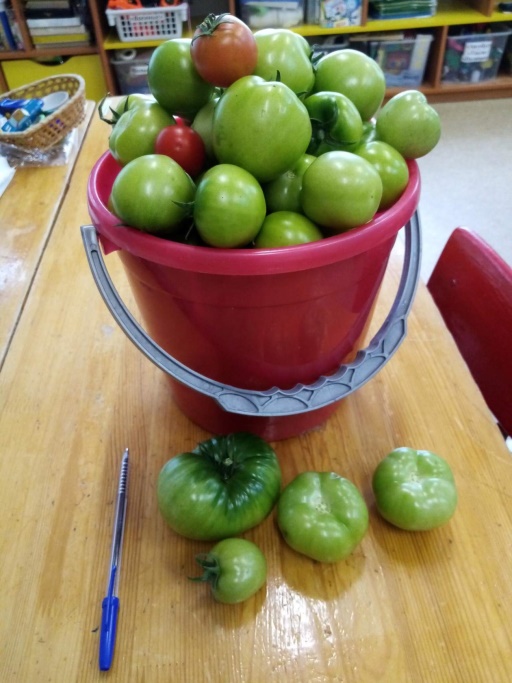 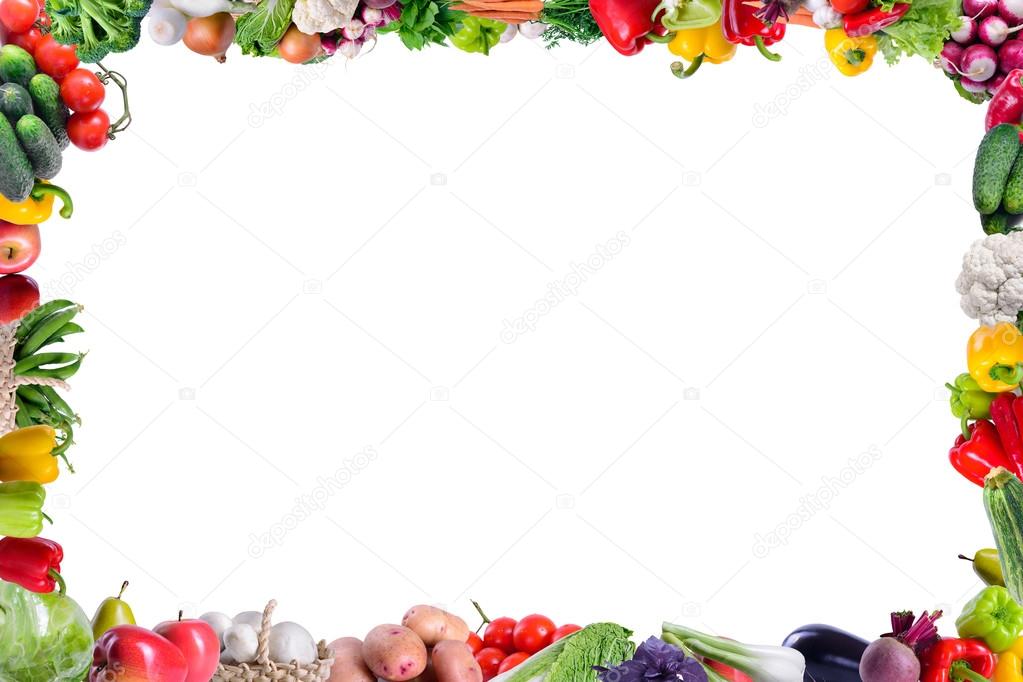 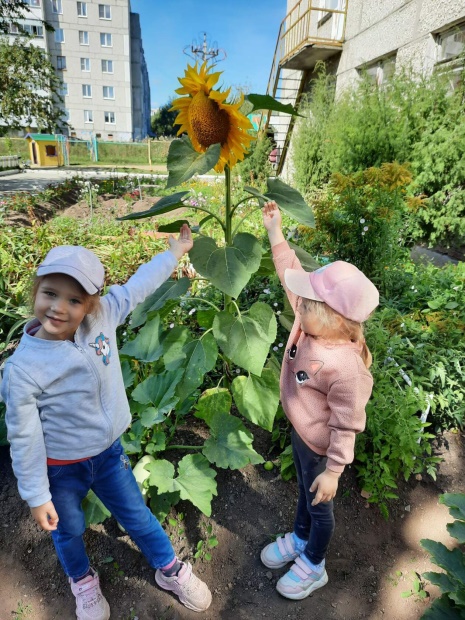 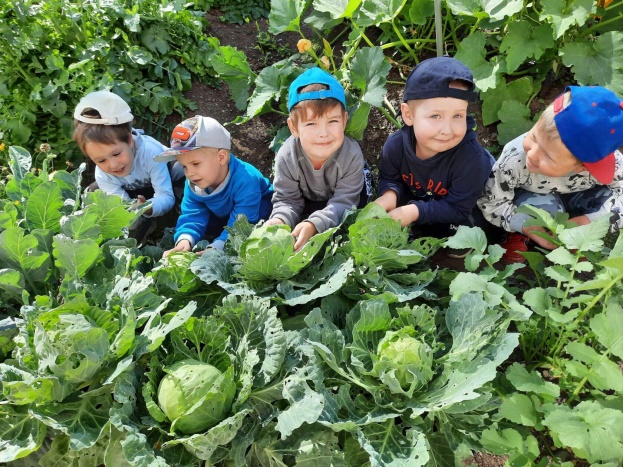 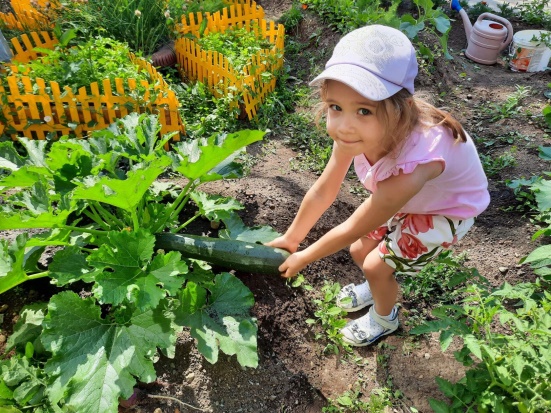 РАЗНООБРАЗИЕ ВИДОВ РАСТЕНИЙ
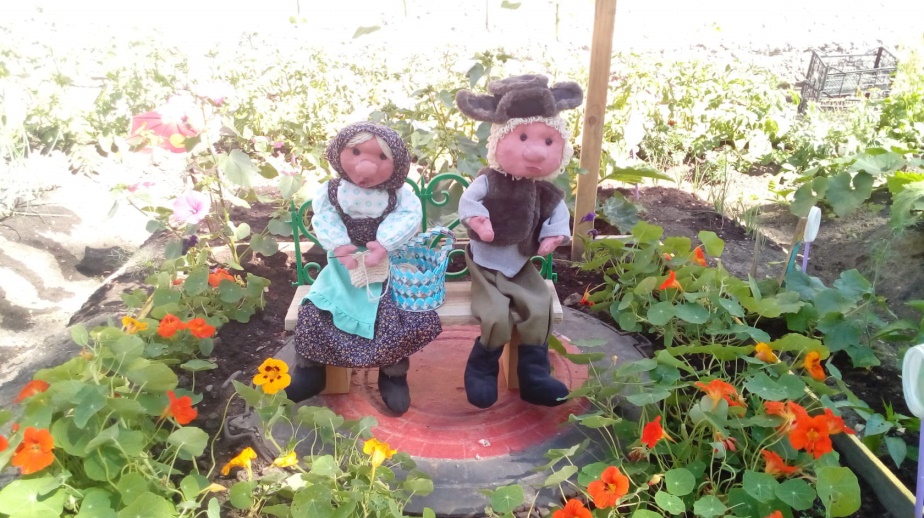 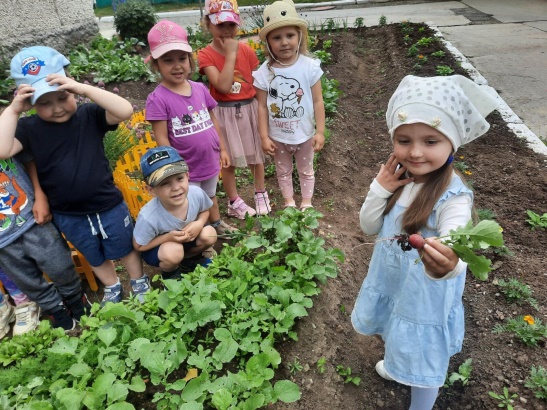 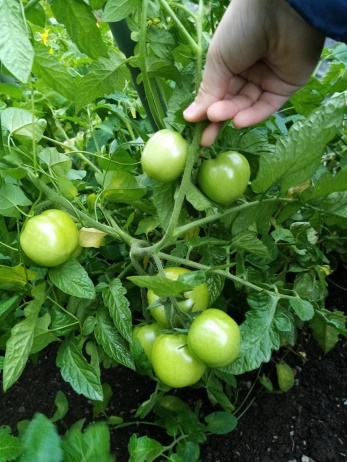 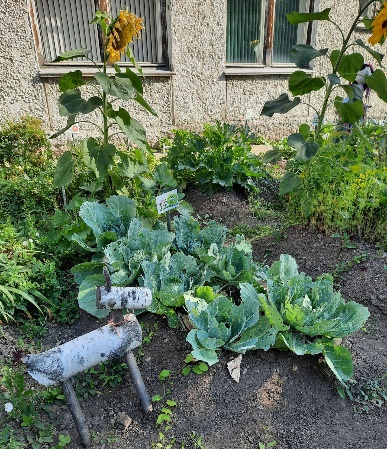 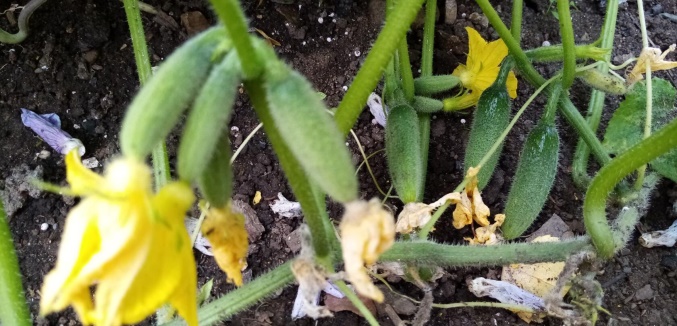 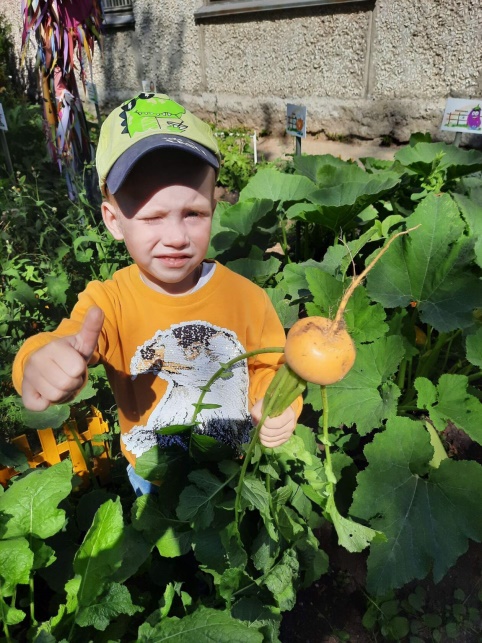 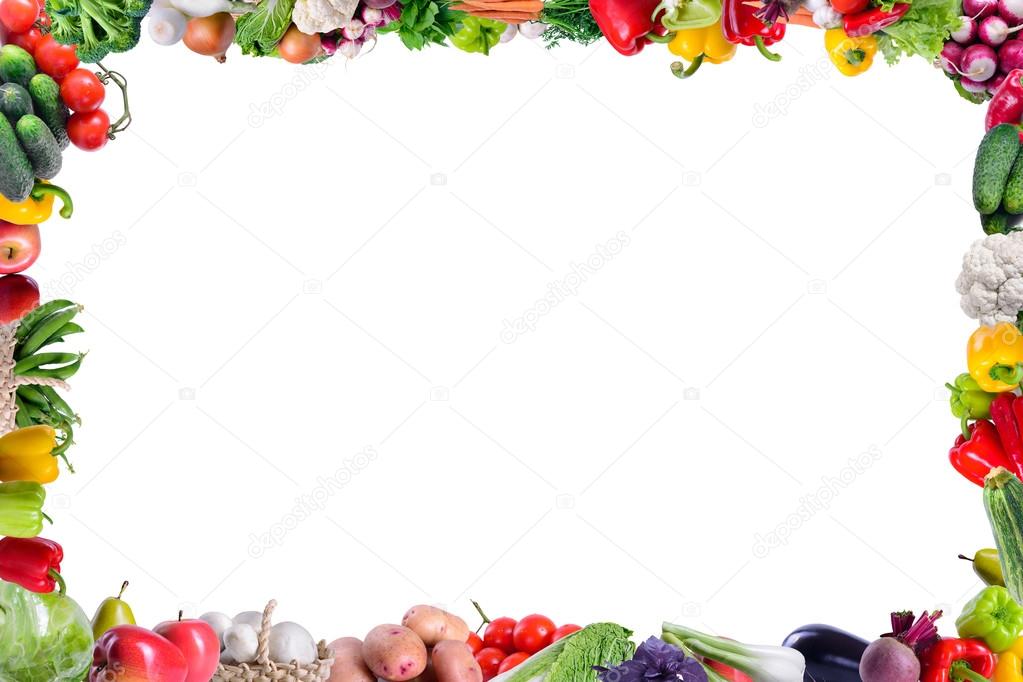 ОБРАЗОВАТЕЛЬНАЯ ЗОНА
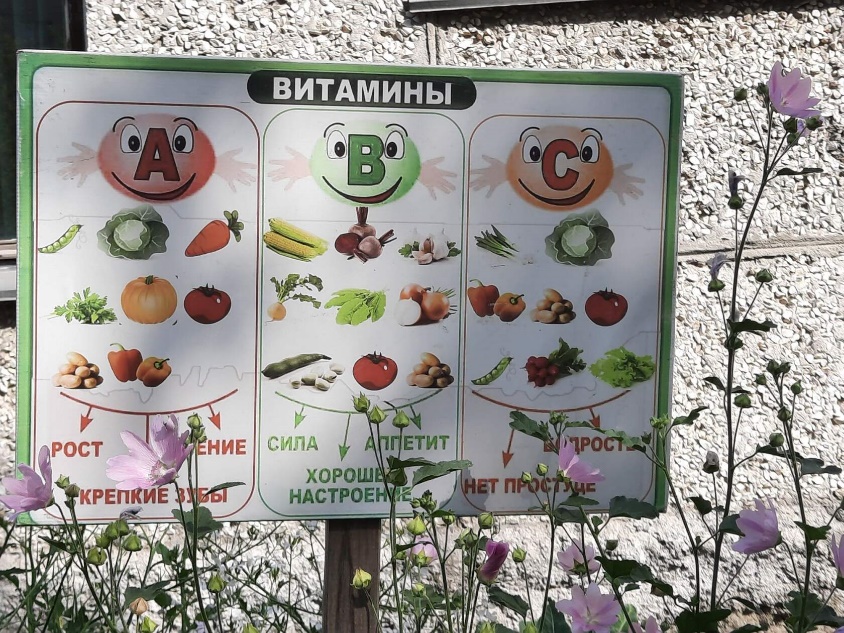 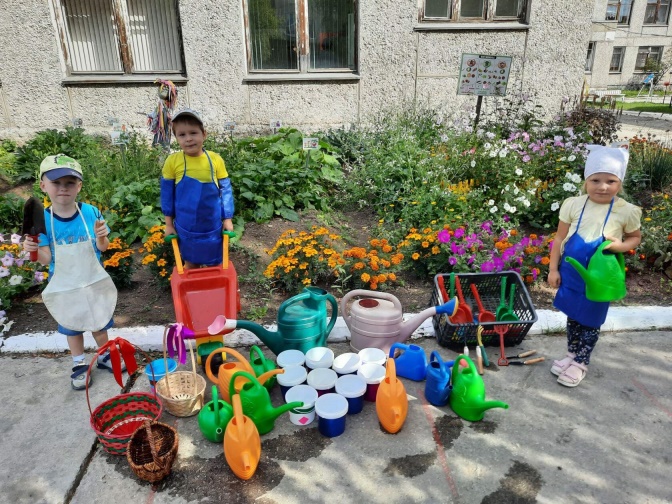 Стенд
Инвентарь
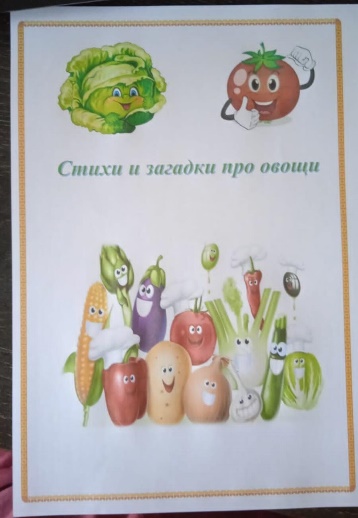 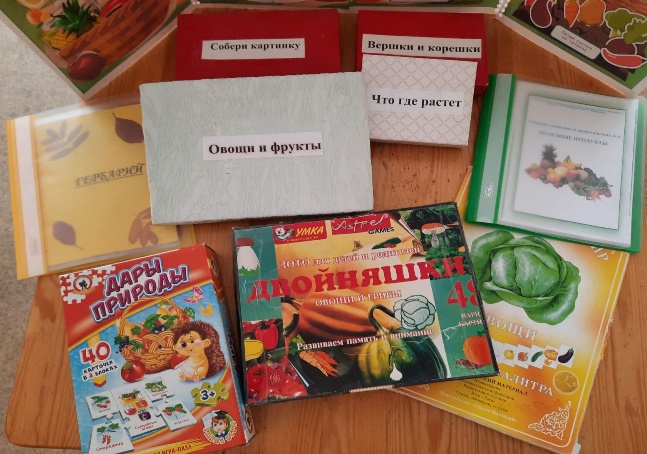 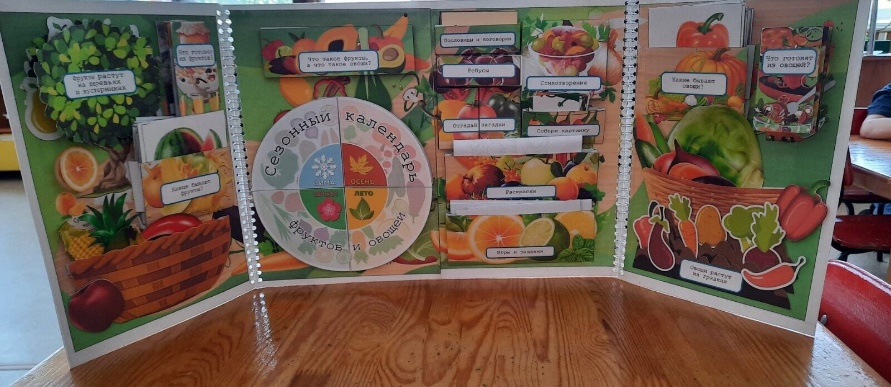 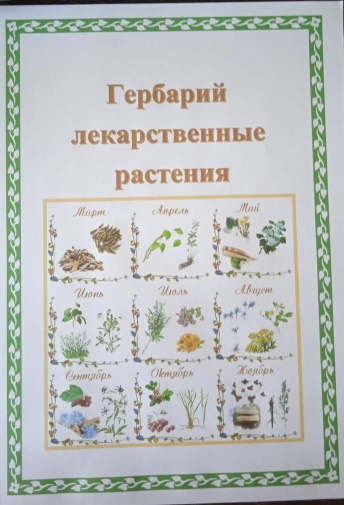 Лэпбук «ОВОЩИ»
Дидактические игры, сборники стихов и загадок,гербарий лекарственных растений
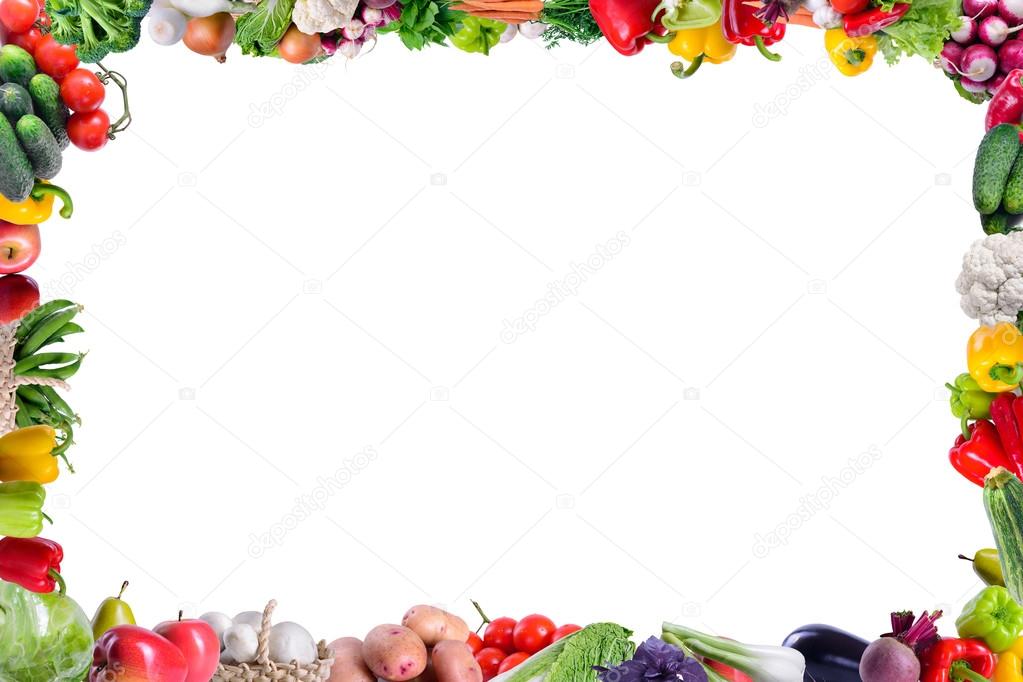 Мероприятия проводимые на «Грядке здоровья»:
Наблюдение за трудом взрослых на огороде (копка, формирование грядок ,удобрение растений, полив, прополка и т.п.) 
Труд: посадка семян цветов и овощей; высаживание рассады на участок; составление графика полива огорода, организация дежурства, коллективные индивидуальные трудовые поручения., сбор урожая.
Развлечения : «В гостях у бабушки Агафьи», «Аптека на грядке»
Викторины «Кто отгадает, что за овощ»; «Назови витамины»; «Что растет на грядке»; «Кто первый найдет овощи и фрукты».
Сказки «Про витамины и здоровье» - Ирис Ревю; Сказка о вкусных и здоровых витаминах. Худ. А. Коломацкий; «Как витамины с микробами воевали»
 Беседы: «Что растет на грядке»; «Польза витаминов»; «Овощи и фрукты»; «как вырастить урожай».
Викторины «Кто отгадает, что за овощ»; «Назови витамины»; «Что растет на грядке»; «Кто первый найдет овощи и фрукты».
 Мультфильмы «Фиксики- витамины»; «Смешарики - Наука для детей- зачем организму витамины?»; «Четверо в кубе – Там, где водятся витамины» и др.
Продуктивная деятельность: аппликация  «Корзина с овощами»; «Консервируем овощи». Лепка: «Декоративное панно» ; «Насекомые- помощники». Рисование: «Я на огороде»; «Мое любимое растение», «Букет в подарок близкому»; «Цветочная фантазия»; «Овощи»(рисование с натуры).